Spanish
Assessment
Year 7 Spanish
Term 2 assessments
Resources by NCELP/University of York. Content has had superficial branding changes from NCELP/University of York (CC BY-NC-SA)
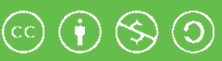 ‹#›
Phonics: Listening & Writing (Spanish)

You will hear the 15 Spanish words listed on the next slide. You will hear each word twice.  

Complete the spelling of each word by filling in the missing letters. Each dash (_) represents one missing letter. 

For some of the words you hear, there may be more than one way of spelling them.  Just type in any one possible spelling for each word. 

You won’t know these words. Don’t worry – just do your best! 

You have 3 minutes to complete this part of the test.
Assessment Audio - go to oaknat.uk/spa-1 when you are ready to start
Vocabulary: Listening (Spanish)

PART A

You will hear 10 words. 

Over the following slides, put a tick under the picture or English word that best matches what you hear.    You will hear each word twice. You have 1 minute and 50 seconds to complete this part of the test.
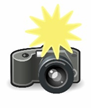 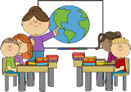 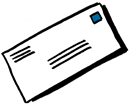 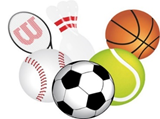 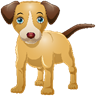 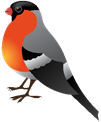 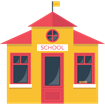 Assessment Audio - go to oaknat.uk/spa-2 when you are ready to start
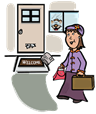 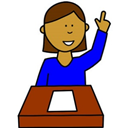 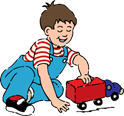 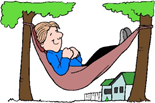 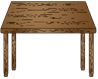 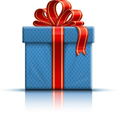 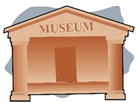 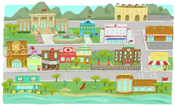 Assessment Audio - go to oaknat.uk/spa-3 when you are ready to start
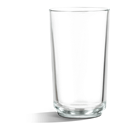 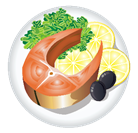 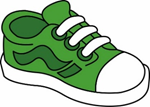 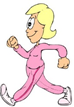 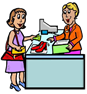 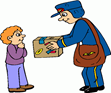 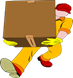 Assessment Audio - go to oaknat.uk/spa-4 when you are ready to start
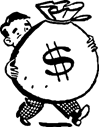 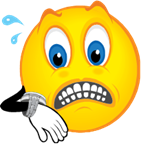 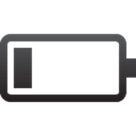 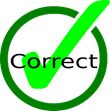 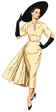 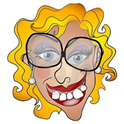 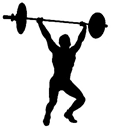 Assessment Audio - go to oaknat.uk/spa-5 when you are ready to start
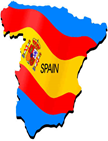 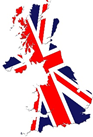 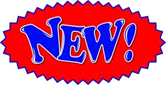 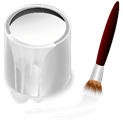 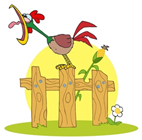 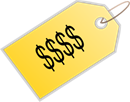 Assessment Audio - go to oaknat.uk/spa-6 when you are ready to start
Vocabulary: Listening (Spanish)

PART B

You will hear 10 words. Put a tick under the type of word you hear. 

You will hear each word twice. You have 2 minutes to complete this part of the test.
This word is a good example of …
Assessment Audio - go to oaknat.uk/spa-7 when you are ready to start
This word is a good example of …
Assessment Audio - go to oaknat.uk/spa-8 when you are ready to start
Grammar: Listening (Spanish)
You have 1 minute to complete this part of the test.   

You will hear ten sentences. You will hear each sentence twice. 
Decide who the verb is referring to. Circle your answer.

1     	I                 	you	       	he/she
2     	I                 	you	       	he/she
3     	I                 	you	       	he/she
4     	I                 	you	       	he/she
5     	I                 	you	       	he
6     	I                 	you	       	she
7     	I                 	you	       	she
8     	I                 	you	       	he
9     	I                 	you	       	he/she                	we            	they
10   	I                 	you	       	he/she                	we            	they
Assessment Audio - go to oaknat.uk/spa-9 when you are ready to start
Vocabulary: Reading & Writing (Spanish)
PART A

Translate the underlined Spanish words on the following slides to complete the English sentence.

You have 1½ minutes to complete this part of the test.
1) La naturaleza es hermosa.	       	_____________ is beautiful.      	       			(write one word)

 
2) Queremos la comida.       	       	We want the _____________.         				(write one word)

 
3) Tengo un equipo.     	                 	 I have a _____________ .           	       			(write one word)


4) El barco es blanco. 	                 	The _____________ is white. 	       				(write one word)
 
 
5) Oscar camina con Gabriel.          	Oscar _____________ with Gabriel. 	       	(write one word)
6) Julián descansa mucho.   	       	Julián _____________ a lot.      	       			(write one word)
 
 
7) Gabriela lleva una camisa.        	 	Gabriela _____________ a shirt.        			(write one word)
 
 
8) José es bastante guapo.	          	José is _____________ good-looking. 		(write one word)
 
 
9) Escribe la frase otra vez.    	       	Write the sentence _____________.         	(write one word)
 
 
10) Es para David. 	                       	 	It’s _____________ David.   	       	       		(write one word)
Vocabulary: Reading & Writing (Spanish)
PART B


Translate the underlined English words to complete the Spanish sentence.

You have 2 ½ minutes to complete this part of the test.
1) The sentence is correct.		_____ __________ es correcta.     	        	(write two words)
 
 
2) We have a task today.			Tenemos _____ __________ hoy.  	        	(write two words)
 
 
3) John is a friend.					John es _____ __________.                     	(write two words)
 
 
4) We need a film.	       	        	Necesitamos  _____ __________. 	        	(write two words)
  	                                                                              
 
5) I want to be in Italy.				Quiero __________ en Italia.               	  (write one word)
6) She wants to be a calm person.   	        	Quiere _________ una persona tranquila.   	(write one word)
 

 7) The book is at school.     	     	          	_____ libro está en la escuela.    	       	        	(write one word)
  

8) The author gives the               				El autor da el periódico                  	         		(write one word)
	newspaper to Sarah.               	        		_____ Sara.     
	 

9) Nicholas prepares three pizzas.	        	Nicholas prepara ______ pizzas. 	          	(write one word)
 

 10) It has seven pages.        	   	        			Tiene  __________ páginas.          	          		(write one word)
Vocabulary: Reading & Writing (Spanish)
PART C

Circle two different words that can fill the gap to make sensible Spanish sentences.

You have 2 minutes to complete this part of the test.
Vocabulary: Reading & Writing (Spanish)
PART D

Translate the English words in brackets to complete the Spanish sentence.

You have 2 ½ minutes to complete this part of the test.
1) Podemos ___________ deporte. (to do, doing)                           	       	       		(write one word)
 	
2) ___   ____________ es una persona tranquila. (the grandmother)           		(write two words)
 
3) Puedes ___________ la película de horror a Daria. (to give, giving)       		(write one word)
 
4) El animal ___________ está nervioso. (strange)             	                 	           	(write one word)
 
5) ¿Estudiamos ciencias en ___________? (England)                                 			(write one word)
6) Los zapatos son bonitos, ___________ muy pequeños. (but)   	                	 	(write one word)
       	
7) ____ ____________ de José pasa tiempo con la familia. (the sister)      	     	(write two words)
 	
8) Escuchamos ________ alegre. (music)                                                 	    	   	(write one word)
 
9) ___________ tarde a la escuela no es bueno. (to arrive, arriving)               	(write one word)
 
10) Queremos la camisa ______ el bolígrafo. (and)                                 	 		(write one word)
Grammar: Reading & Writing (Spanish)You have 12 minutes to complete this part of the test.   

PART A

Read the sentences on the following slide.

Choose who the verb is referring to. Circle your answer.
1. Uso un teléfono.                  	       	i                 	you           	he/she
2. Lleva unos zapatos rojos.            	i                 	you           	he/she
3. Caminas en el pueblo.                 	i                 	you           	he/she
4. Escucha música.                           	i                 	you           	he/she
       	
5. Está tranquilo.           	       	       	i                 	you           	he
6. Das dinero.                                     	i                 	you           	she
7. Soy alto.                               	       	i                 	you           	she
8. Quieres una casa.                         	i                 	you           	he
 
9. Tengo cinco hermanos.               	i       	       	you           	he/she     	they                 	we
10. Tenemos una bolsa.         	       	i       	       	you           	he/she     	they                 	we
PART B

In the next four sentences, one word is underlined.
Choose which word could replace the underlined word. Circle your answer.

1. Compra una casa.						el		la		los		las
2. Quiero el bolígrafo.					un		una		unos		unas
3. Necesitas unos periódicos.		el		la		los		las
4. Tiene las cosas.							un		una		unos		unas
PART C
Write the words in each box in the correct order.
PART D
There is a gap in these sentences. Choose either hay, or tiene to complete the sentence.
Circle your answer.
 
1. En la casa _________ una persona.						hay		  tiene

2. La iglesia _________ unas ventanas bonitas.		hay		  tiene

3. En el equipo _________ una persona famosa.		hay		  tiene

4. El centro _________ unas tiendas baratas.			hay		  tiene
PART E 

Decide what these sentences mean in English. Circle your answer.
		
1. Estudio inglés.				I study English.				I do not study English.

2. No tienes un gato.			You have a cat.				You do not have a cat.

3. No habla español.			She speaks Spanish.		She does not speak Spanish.
	
4. Hago un dibujo.			I do a drawing.				I do not do a drawing.
Writing section
 
PART A
Complete the Spanish sentences using the correct form of the word in brackets.
 
1. ___________ en clase. (he asks)    	                 	       			preguntar = to ask
2. ___________ en un museo.  (you work)                            	trabajar = to work
3. ¿ ___________ bien?  (do I dance)                    	       		bailar = to dance
4. ¿ ___________ un teléfono? (do you use)       	       	     usar = to use
5. ¿ ___________ la radio?  (does she listen to)             		escuchar = to listen to
6. ___________ tiempo con un amigo.  (I spend)     	       	pasar = to spend
PART B 

Complete these sentences with the Spanish word for the word in brackets.

1. ___________ en un teatro raro.   (I am)

2. ___________ el chico bajo.   (you are)

3. ___________ unos caballos nerviosos.  (they have)

4. ___________ unas cosas tontas.  (he does)
PART C 

Complete these sentences with the Spanish word for the word in brackets.

1. Doy ___________ libro (m) famoso.  (a)

2. Tienen ___________ iglesias (f) antiguas.  (the)

	
3. Tienes unos gatos (m) ___________.  (white)			blanco = white

4. Eres una persona (f) ___________.  (beautiful)			hermoso = beautiful
Phonics: Speaking (Spanish)

You will want to record your speaking.  Your teacher may have given you instructions already.  If not, use the instructions below:

Before you start this section of the test, please go to this website: vocaroo.com. It will open in a new tab. Click the red record button, then come back to this test.
Phonics: Speaking (Spanish)

Read the list of Spanish words on the following slide aloud.

You won't know these words. Just say them as you think they should sound in Spanish.

You will get marks for pronouncing the bold, underlined parts of each word.
 
If you’re not sure, don’t worry – just have a go and do your best.
You have 2 minutes to complete this part of the test.
1.                         amparar
2.                         jinete
3.                         quico
4.                         gilar
5.                         valla
6.                         cerner
7.                         quejón
8.                         ente
1.                         anegar
2.                         inflar
3.                         goma
4.                         casal
5.                         llacsa
6.                         gusa
7.                         arralar
Vocabulary: Speaking (Spanish)

Say the Spanish for the words on the following slides. 

Remember to say the word for the if needed!

You have 2 minutes to complete this part of the test.
1. the plant							(two Spanish words)

2. to use, using						(one Spanish word)

3. serious (m.)						(one Spanish word)

4. well									(one Spanish word)

5. yellow (f.)							(one Spanish word)

6. the bottle							(two Spanish words)

7. the square							(two Spanish words)

8. very									(one Spanish word)

9. to want, wanting				(one Spanish word)

10. the family						(two Spanish words)
11. late											(one Spanish word)
	
12. today										(one Spanish word)

13. ugly (m.)									(one Spanish word)
	
14. the newspaper						(two Spanish words)

15. ten											(one Spanish word)

16. the bank									(two Spanish words)
	
17. to prepare, preparing				(one Spanish word)

18. to participate, participating		(one Spanish word)

19. to ask for, asking for					(one Spanish word)

20. the father								(two Spanish words)
Grammar: Speaking (Spanish)

You have 4 minutes to complete this part of the test.   
 
PART A
Read each sentence, then say it in Spanish. The hint tells you which verb to use.
 
1. I study science.							to study = estudiar
2. Do you need a chair?				to need = necesitar 
3. She dances a lot.						to dance = bailar
4. Do I prepare the food?				to prepare = preparar 
5. Does she arrive early?				to arrive = llegar 
6. You listen to music.					to listen = escuchar
PART B

Read each sentence, then say it in Spanish. 

The hint tells you which noun and which adjective to use.


1. I have a red house.									house = casa (f.); red = rojo 
2. We have some expensive presents.		expensive = caro; present = regalo (m.) 
3. They have the white pen.						white = blanco; pen = bolígrafo (m.)
4. She wants the small bags.						bag = bolsa (f.) small = pequeño
PART C 

Read each sentence, then say it in Spanish.
The hint tells you which verb to use.
 
1. You do not work.                           	       		to work = trabajar
2. I do not wear shoes.                      	       	to wear = llevar
3. He does not listen to music.          	       	to listen = escuchar
Now go back to the Vocaroo window. 

Click on the red button. Click on "Save & Share". 

Copy & paste / write the URL for your Vocaroo recording here:






END OF ASSESSMENT